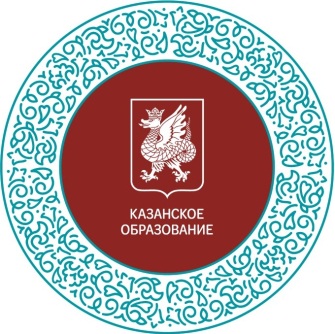 Обновление содержания образования и его отражение в примерных рабочих программах основного общего образования
Садыкова З.Ф., методист ИМО Управления образования г.Казани
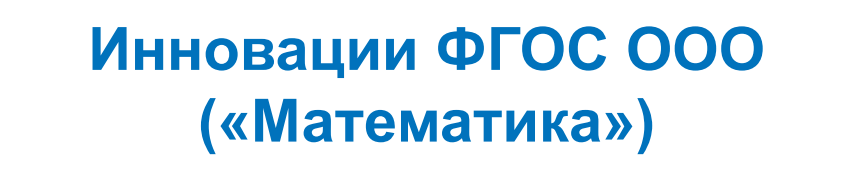 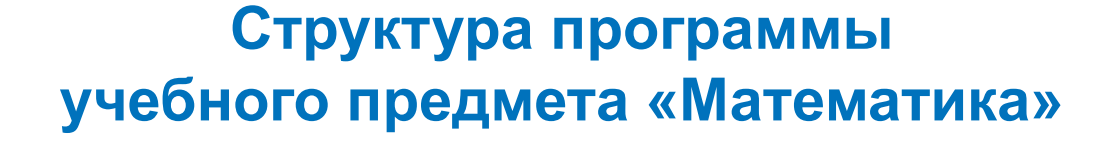 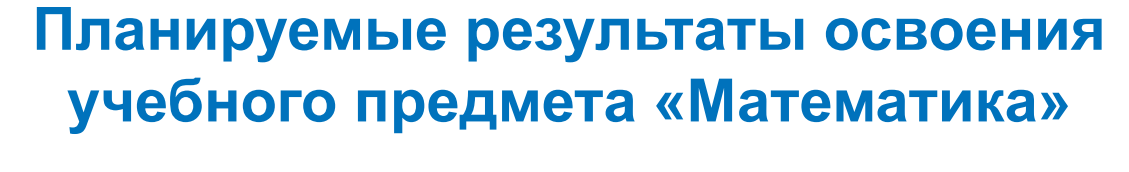 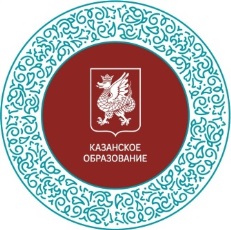 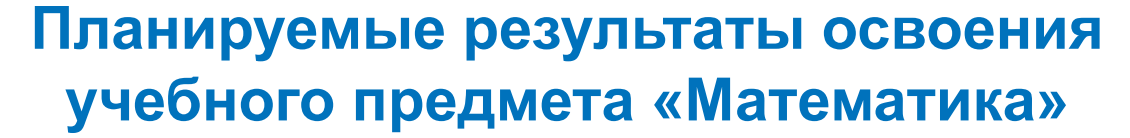 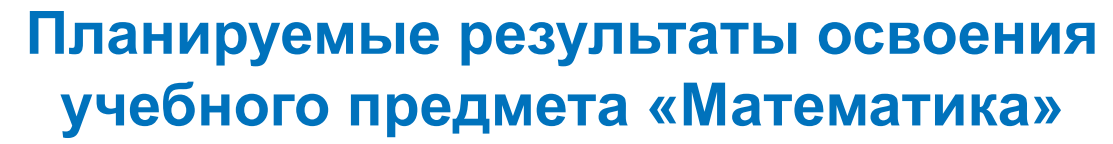 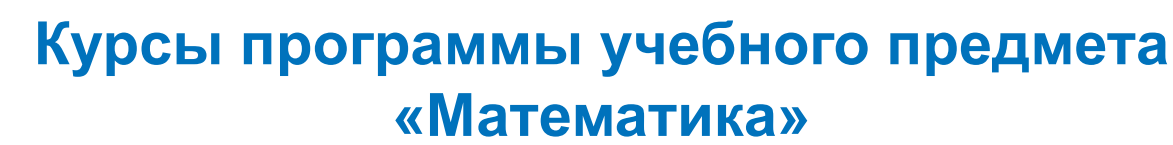 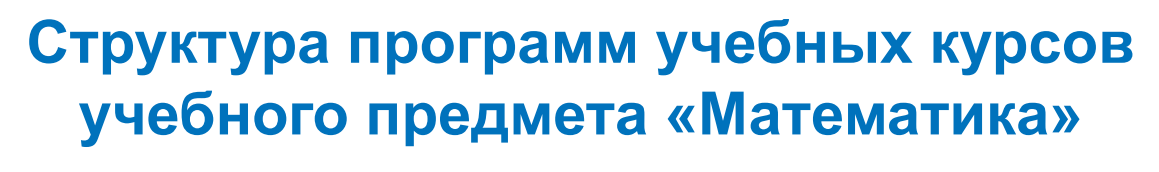 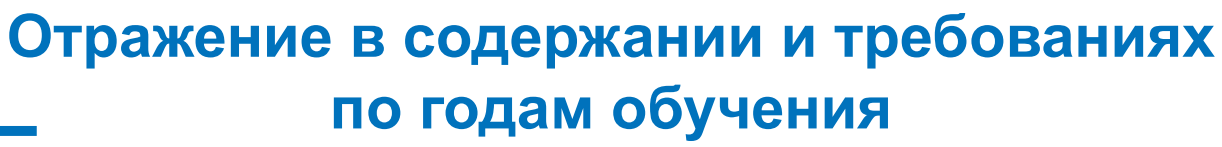 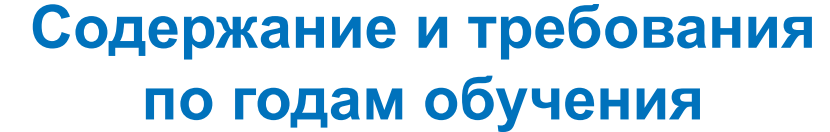 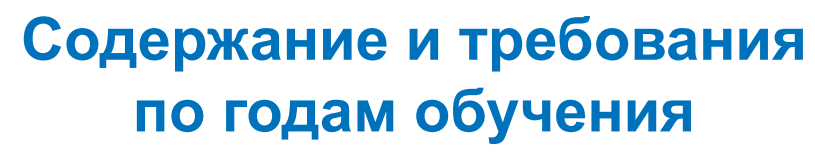 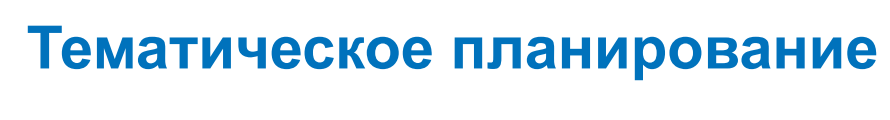 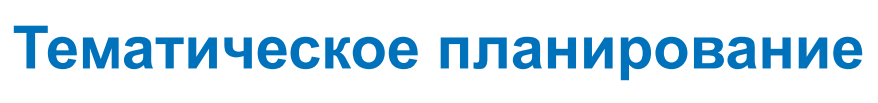 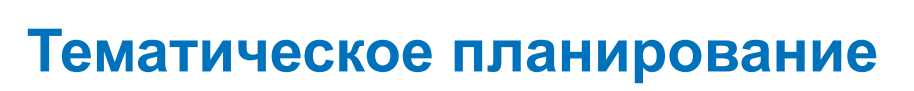 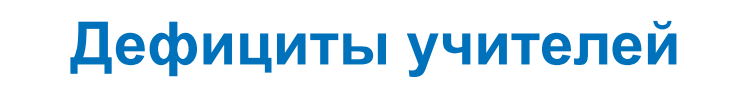 Конструктор рабочей программы
Ссылка на сайт

https://edsoo.ru/constructor/
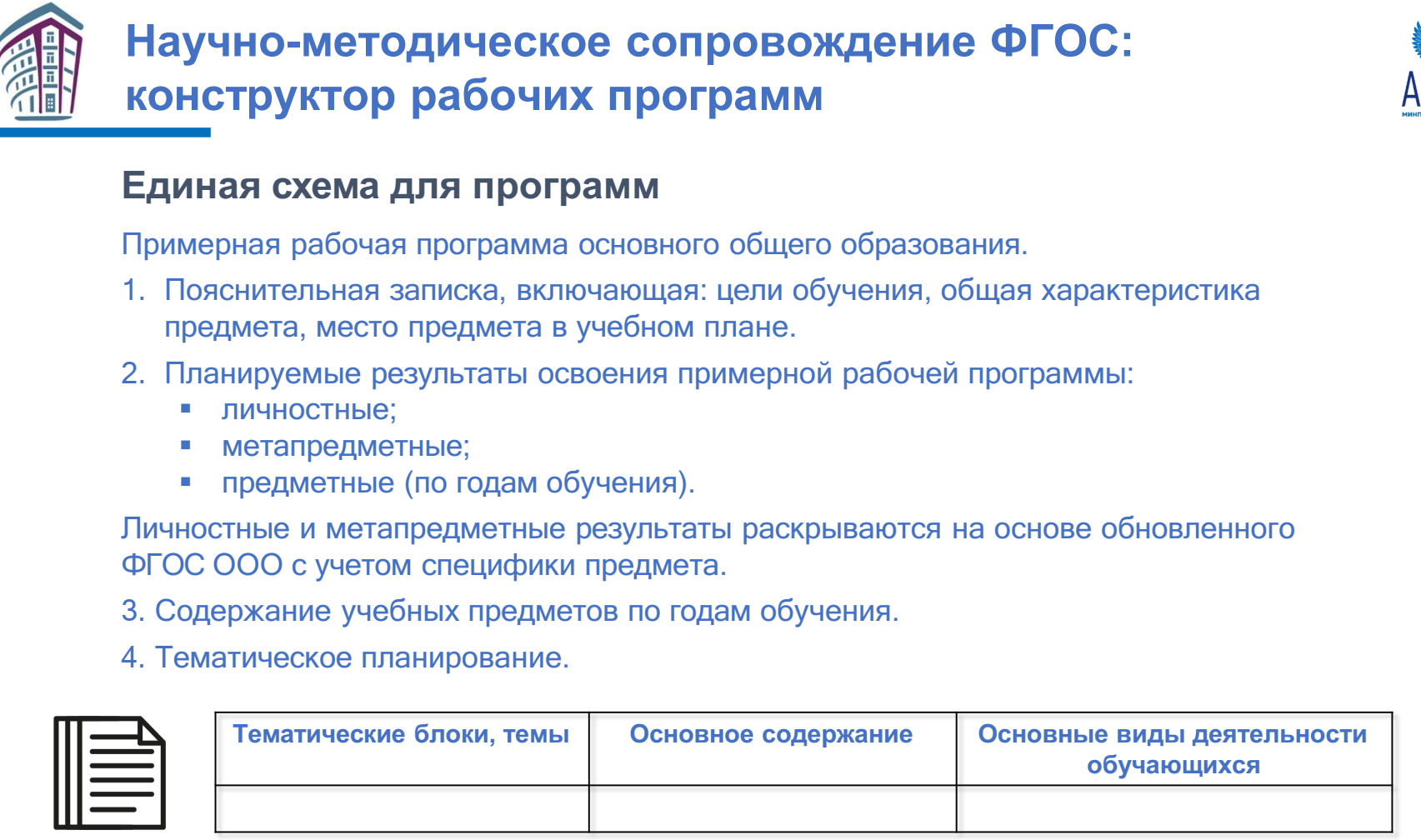